Estructura Orgánica del Municipio de Concepción de Buenos Aires, Jal.  2015 -2018
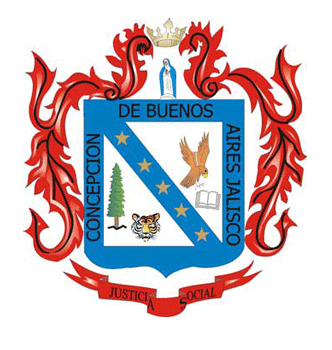 H. Cabildo
Presidente Municipal
Unidad de Transparencia
Secretaria General
Sindicatura
Contraloría Municipal
Participación Ciudadana
Protección Civil
Juzgado Municipal
Agentes y Delegados
Comunicación Social
Seguridad Publica
Reglamentos Municipales
Consejos Ciudadanos
Planeación Municipal
Hacienda
Desarrollo Rural
Registro Civil
Obras Publicas
Oficialía Mayor
Educación y Cultura
Servicios Públicos
Ecología
R33
Casa de la Cultura
Rastro Municipal
Residuos Solidos U.
Ingresos
Promoción Económica
Vivienda
Biblioteca Municipal
Modulo de Maquinaria
Parques y Jardines
Mercado
Egresos
Desarrollo Humano
Turismo
Proyectos
Planta de Tratamiento
Agua Potable Alcantarillado
Cementerios
Catastro
IM Mujer
Archivo Municipal
Desarrollo Urbano
Alumbrado
Agua Potable
Salud Municipal
IM Juventud
IM  de P. de Adicciones
Cronista Municipal
Imagen Urbana
Espacios Deportivos
Deportes
Casas de Salud
Informática
Licencias Mpales